Year 9 Options Roadshow
Religious Studies GCSE
How does Religious Studies support my future aspirations?
Education 

Human Resources 

Management 

Communication roles 

Charity / support work 

Law
Politics 

Public Services

Tourism

Media

Health and Social Care

Journalism
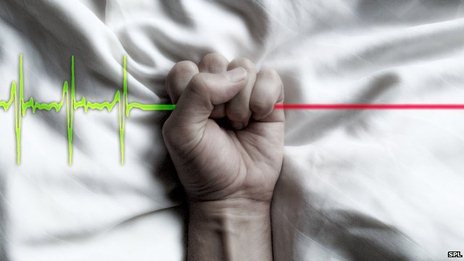 Is there an afterlife?
Is abortion ok?
Should Euthanasia be legalised?
Matters of life and death
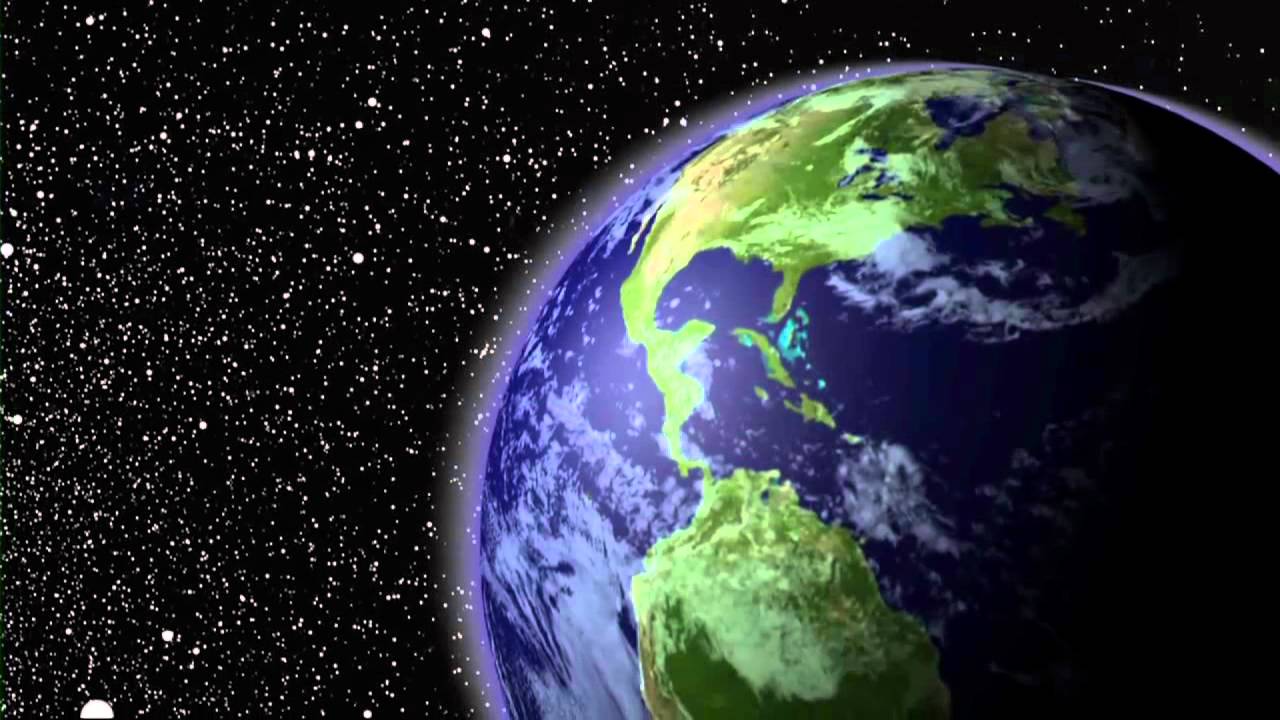 Creation
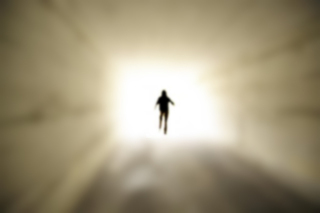 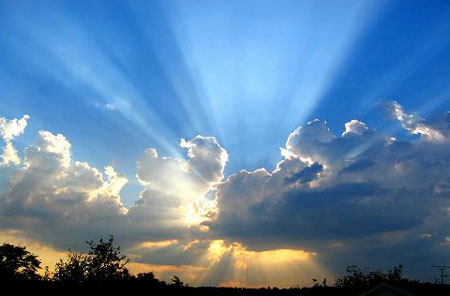 The Nature of God
The afterlife
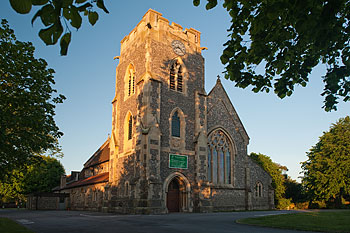 Role of the Church
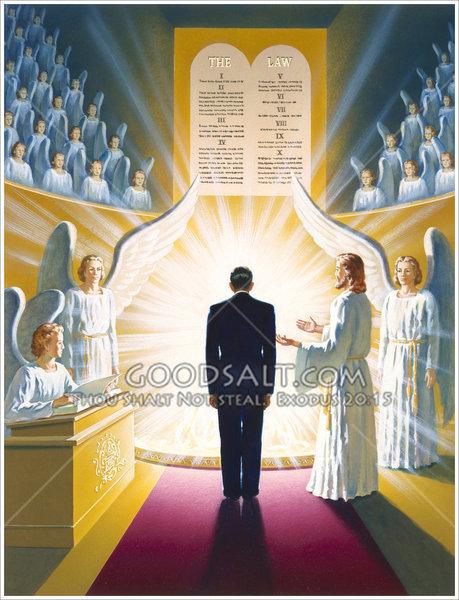 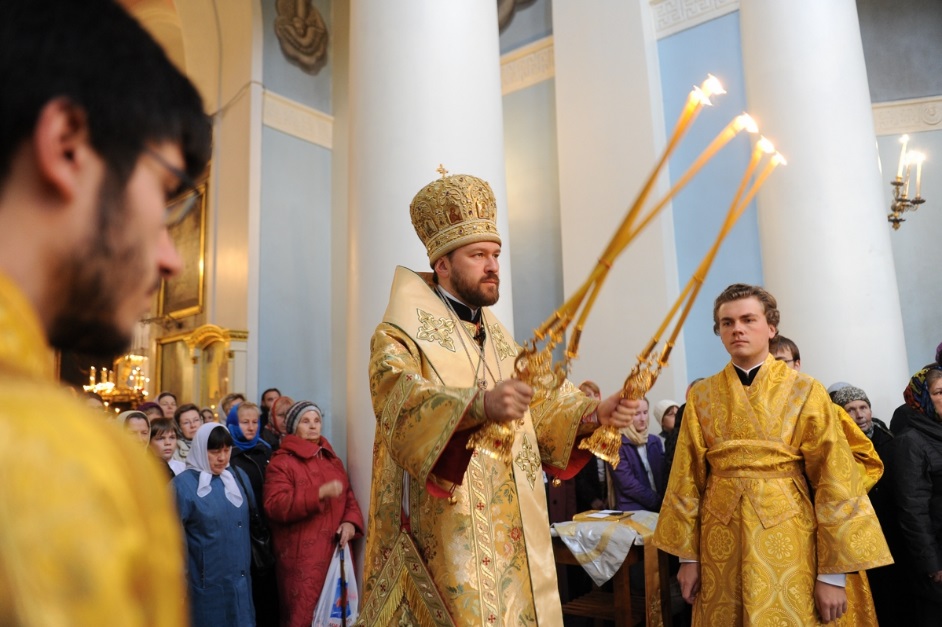 Worship
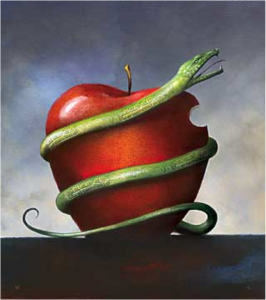 Sin
Judgement
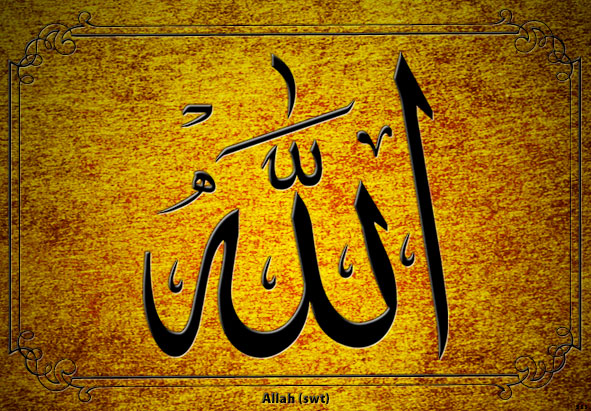 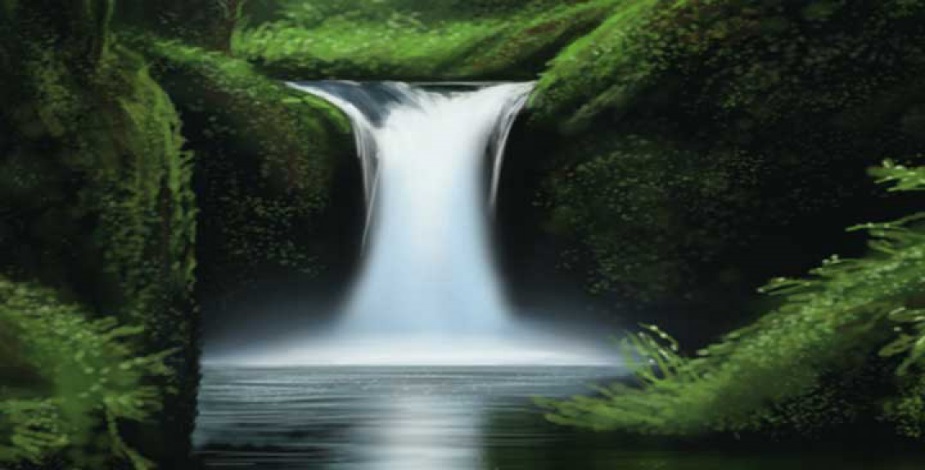 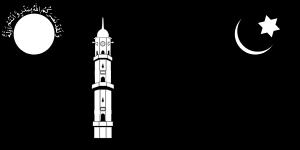 Allah
Six articles of faith
Akhirah (afterlife)
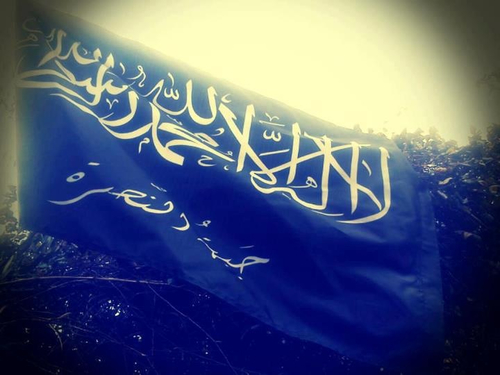 Prophethood
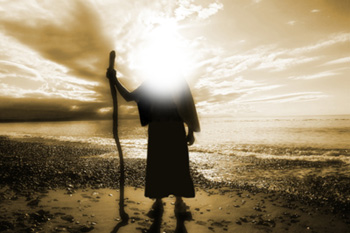 The Five Roots
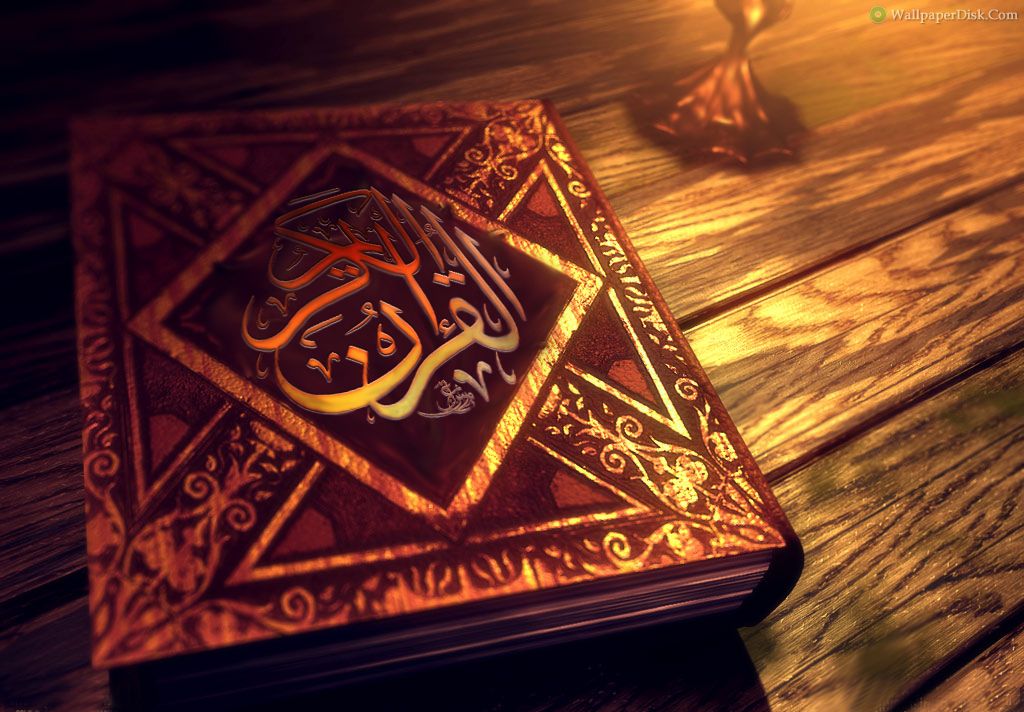 Kutub
(books)
Zabur (Psalms)
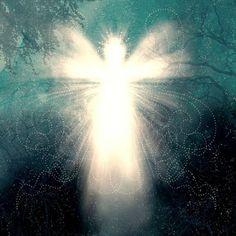 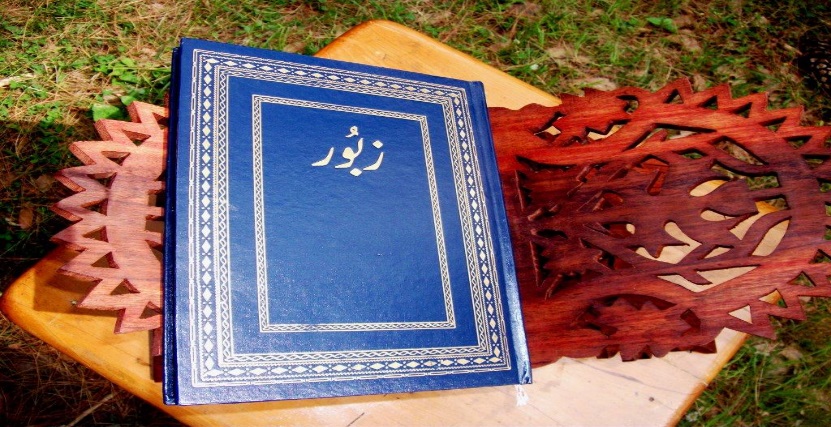 Angels
What you need to do…
You will need to show knowledge and understanding of religion and belief. There is a lot of content.
4 Topics in the philosophy and ethics unit
2 Topics in the Christianity unit
2 Topics in the Islam unit
You need to be prepared for challenging exams. Each exam is a mark a minute. 120 minute exam = 120 marks.
You need to know and use beliefs, practices and sources of authority -  quotes
You need to explain the influence on individuals, communities and societies – Impact
You need to know similarities and differences within and/or between religions and beliefs - knowledge and understanding
How can my studies in year 9 help me be successful?
Get into good habits now. 
Talk to each other more.
Read more. 
Pay attention to global issues.
Be aware of religious celebrations and festivals.
Learn the key skills.